Амины. Аминокислоты. Белки
Амины
Производные аммиака, в молекуле которого один или несколько атомов водорода замещены на углеводородные радикалы
У первичных аминов азот связан только с одним углеводородным радикалом



У вторичных аминов азот связан с двумя радикалами





У третичных аминов азот связан с тремя радикалами
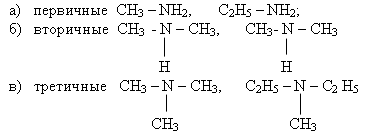 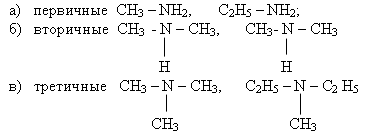 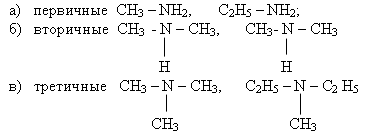 Для обозначения NH2 – группы используется приставка амино-
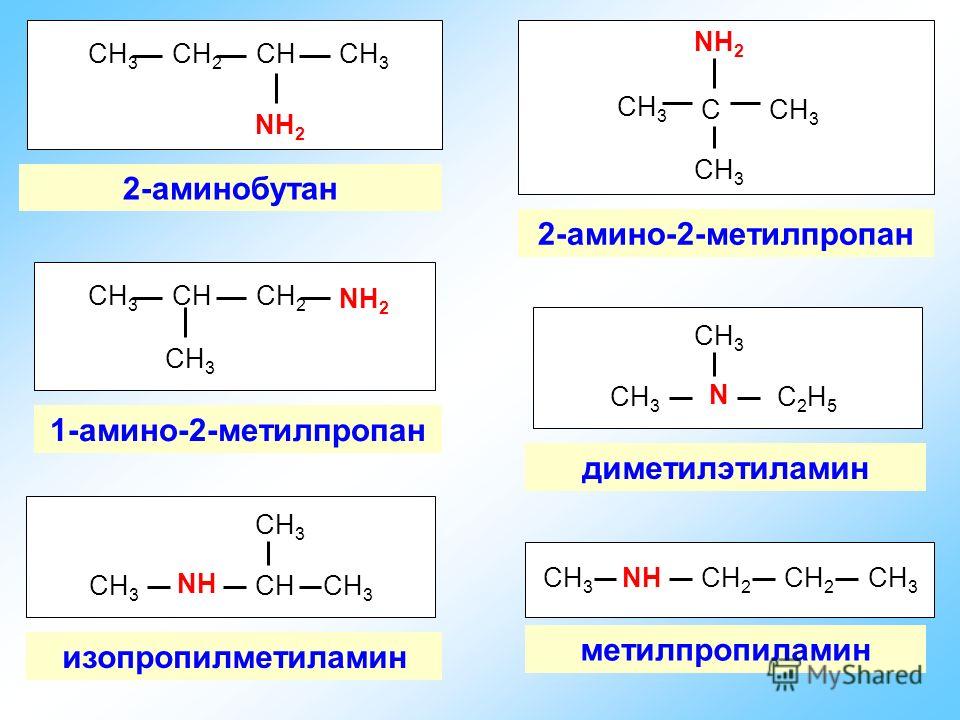 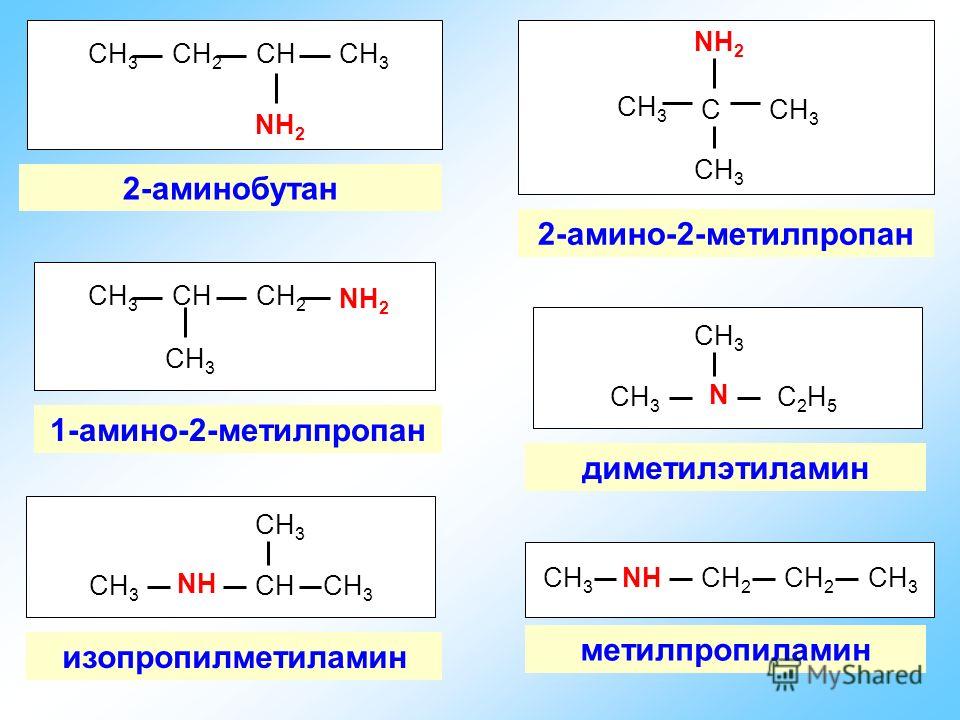 Вторичные и третичные амины называют используя рациональную номенклатуру: в алфавитном порядке перечисляются радикалы, а в конце названия ставится слово амин
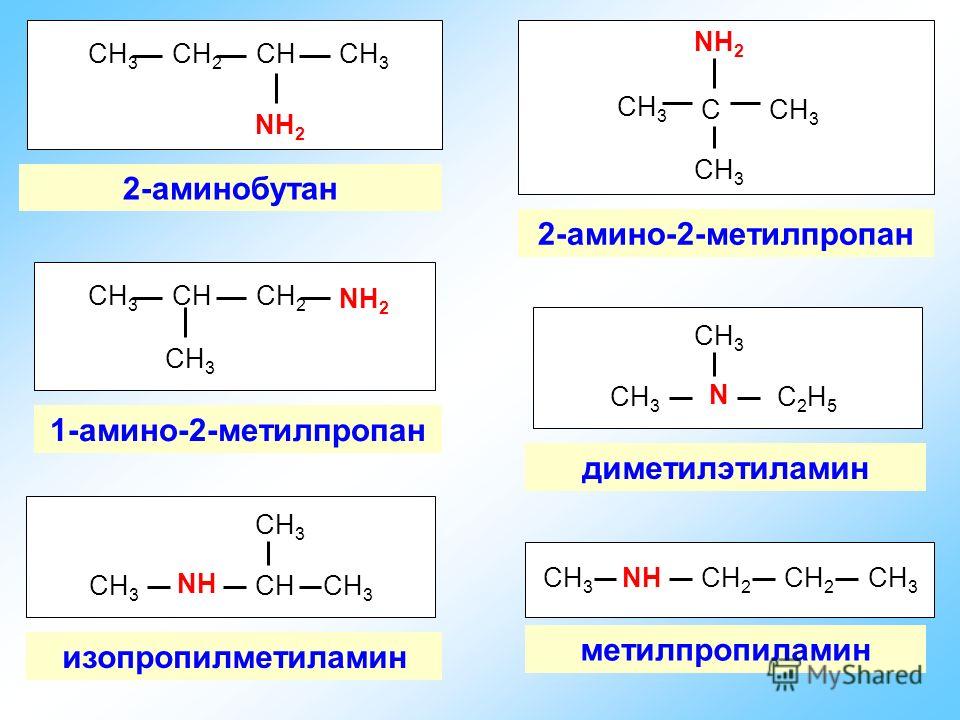 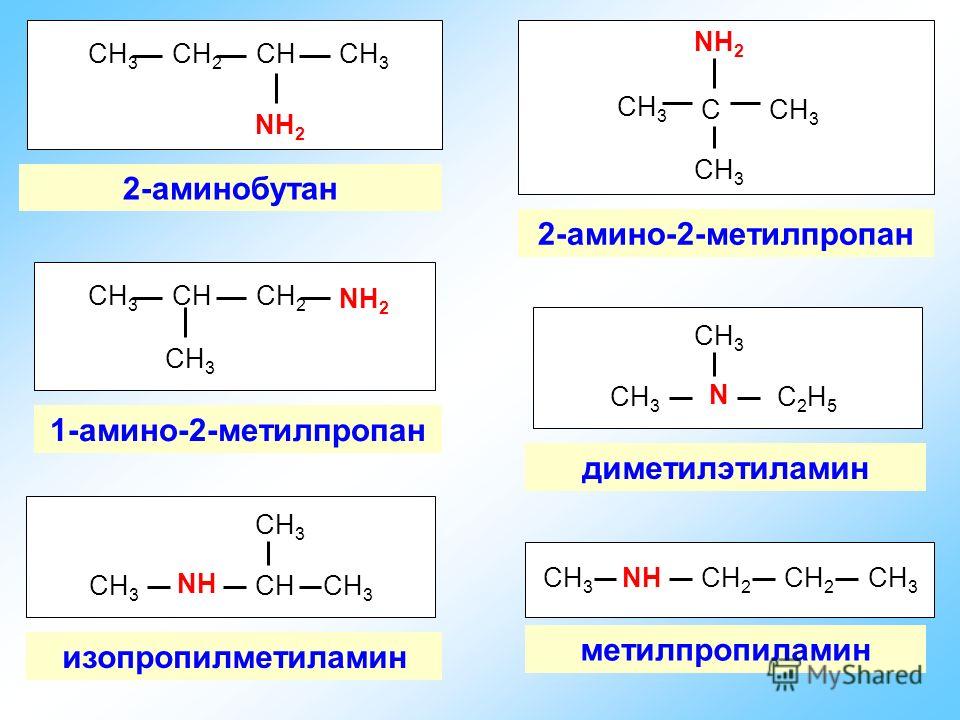 Физические свойства
Первые амины – газы с характерным запахом, хорошо растворимы в воде.
Первичные и вторичные амины менее летучие, чем третичные, и лучше растворимы.
Химические свойства
Основные свойства (подобно аммиаку)
Реагируют с кислотами:
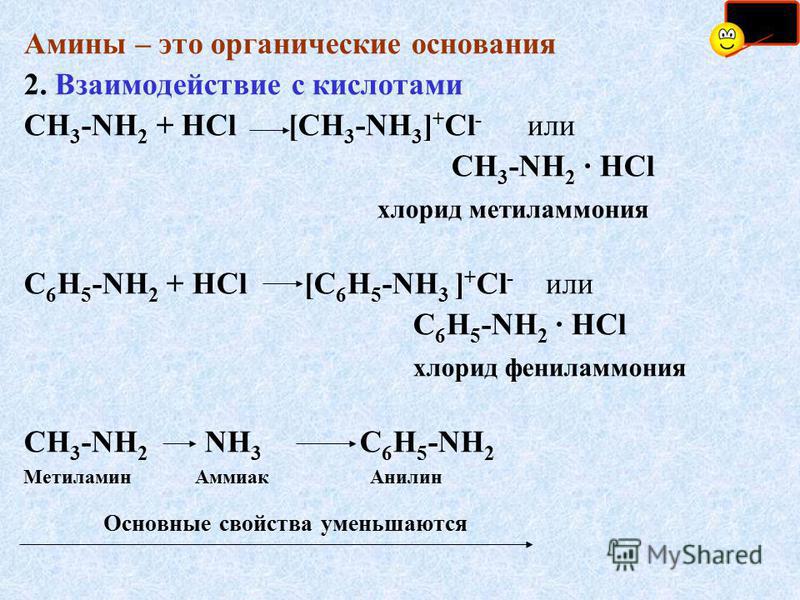 Первые представители аминов при растворении в воде дают щелочную среду
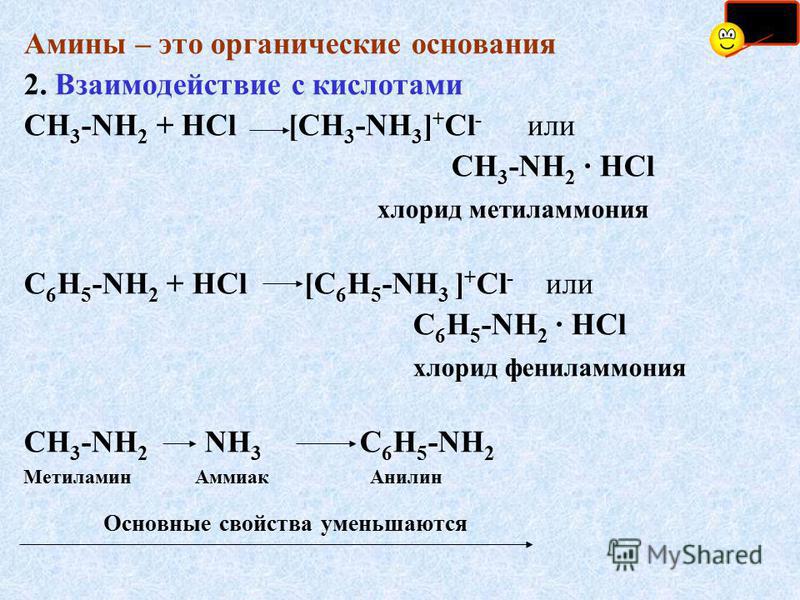 Реакции замещения
С галогенпроизводными:
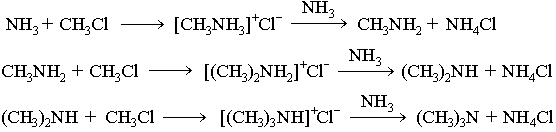 Так получают вторичные и третичные амины
С производными карбоновых кислот:
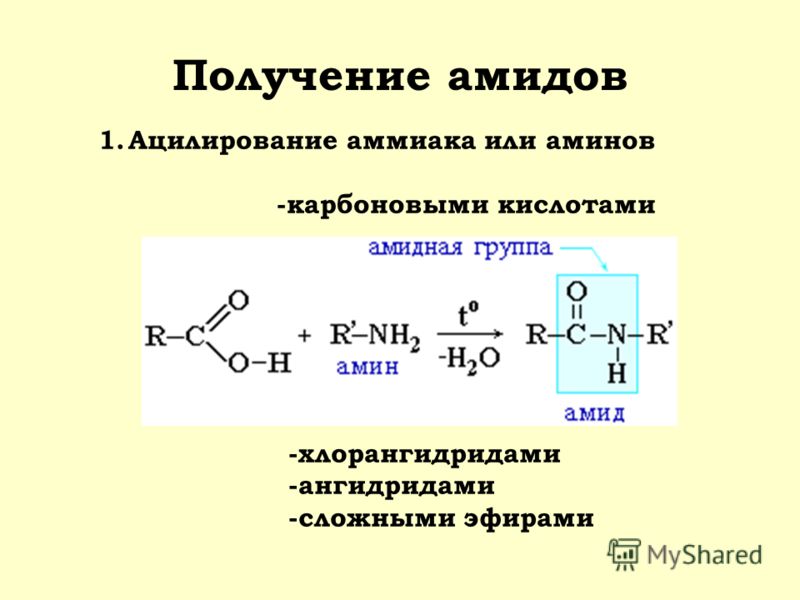 Качественная реакция на амины
Разрушение азотистой кислотой первичных аминов:
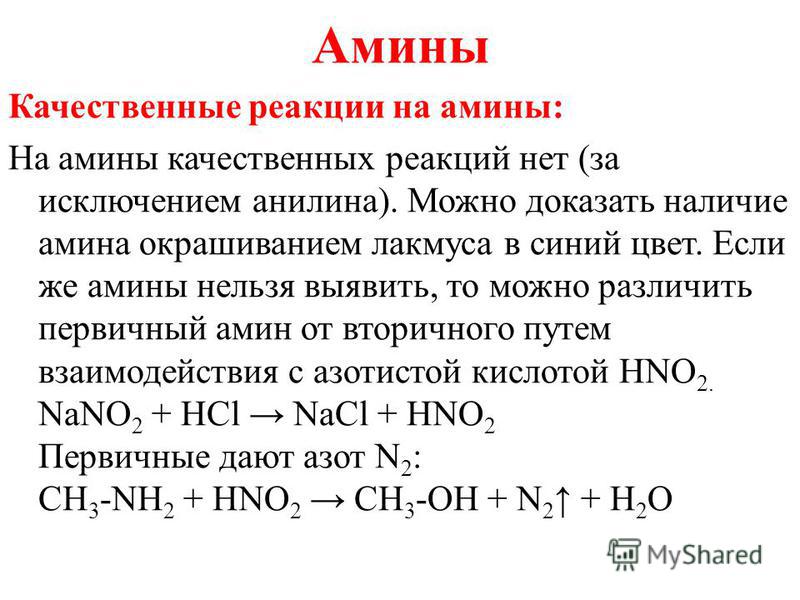 Окисление и горение
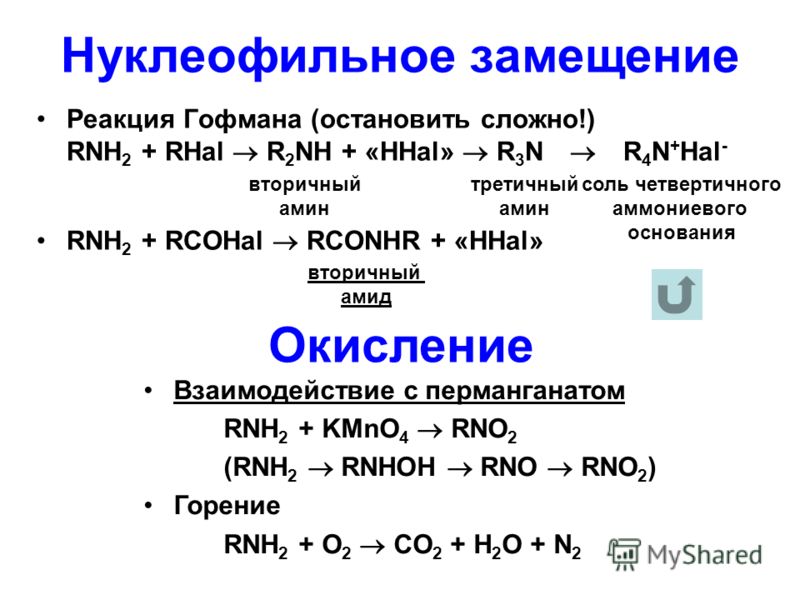 Получение аминов
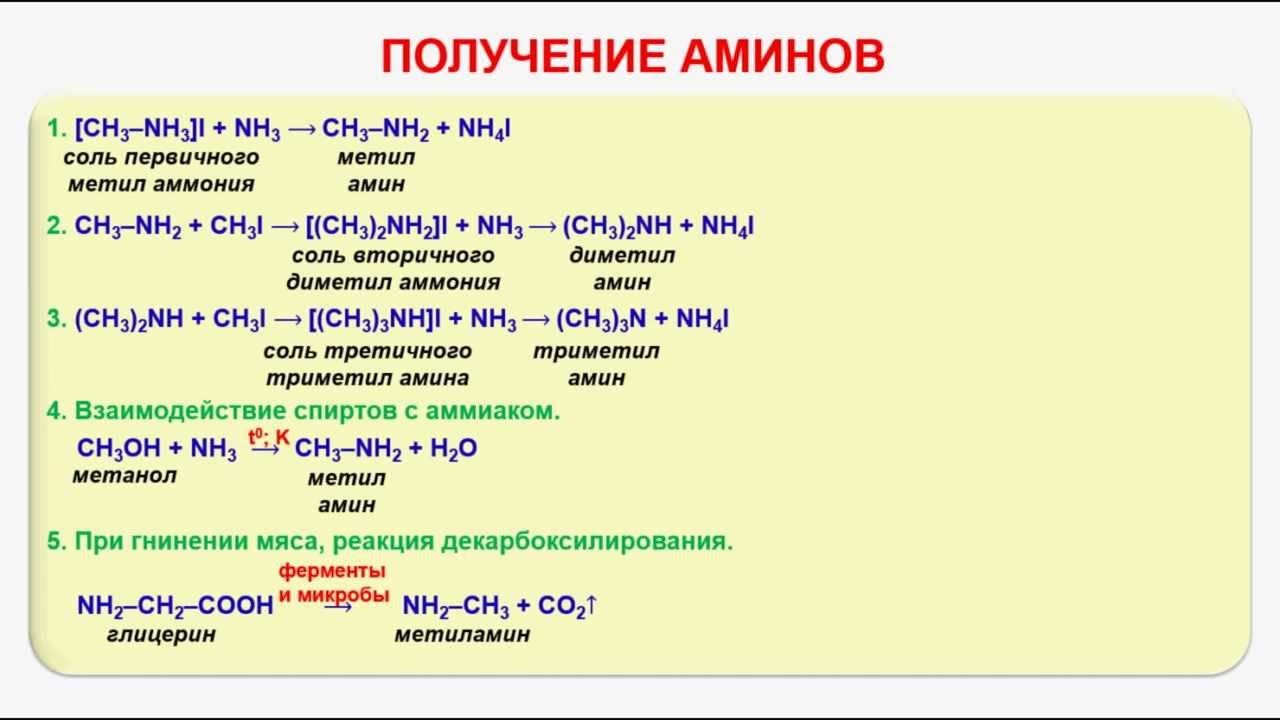 Анилин
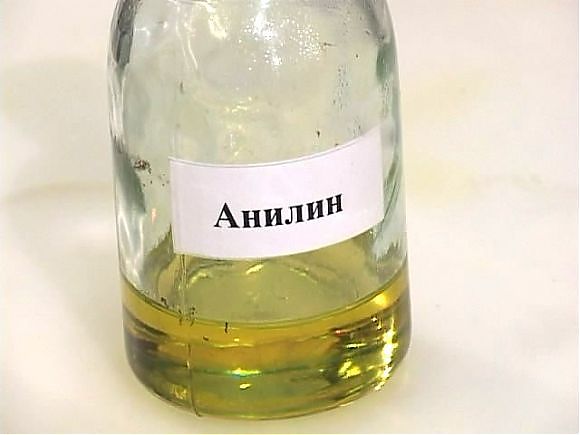 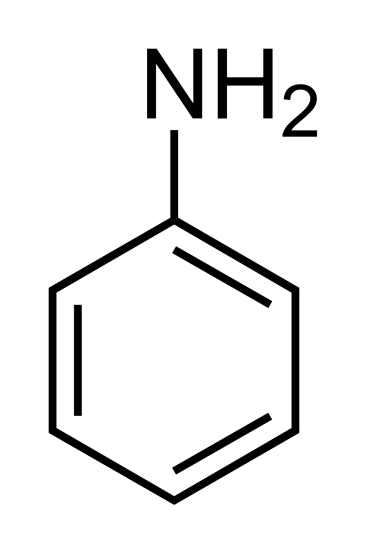 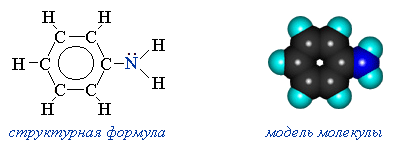 Применение анилина
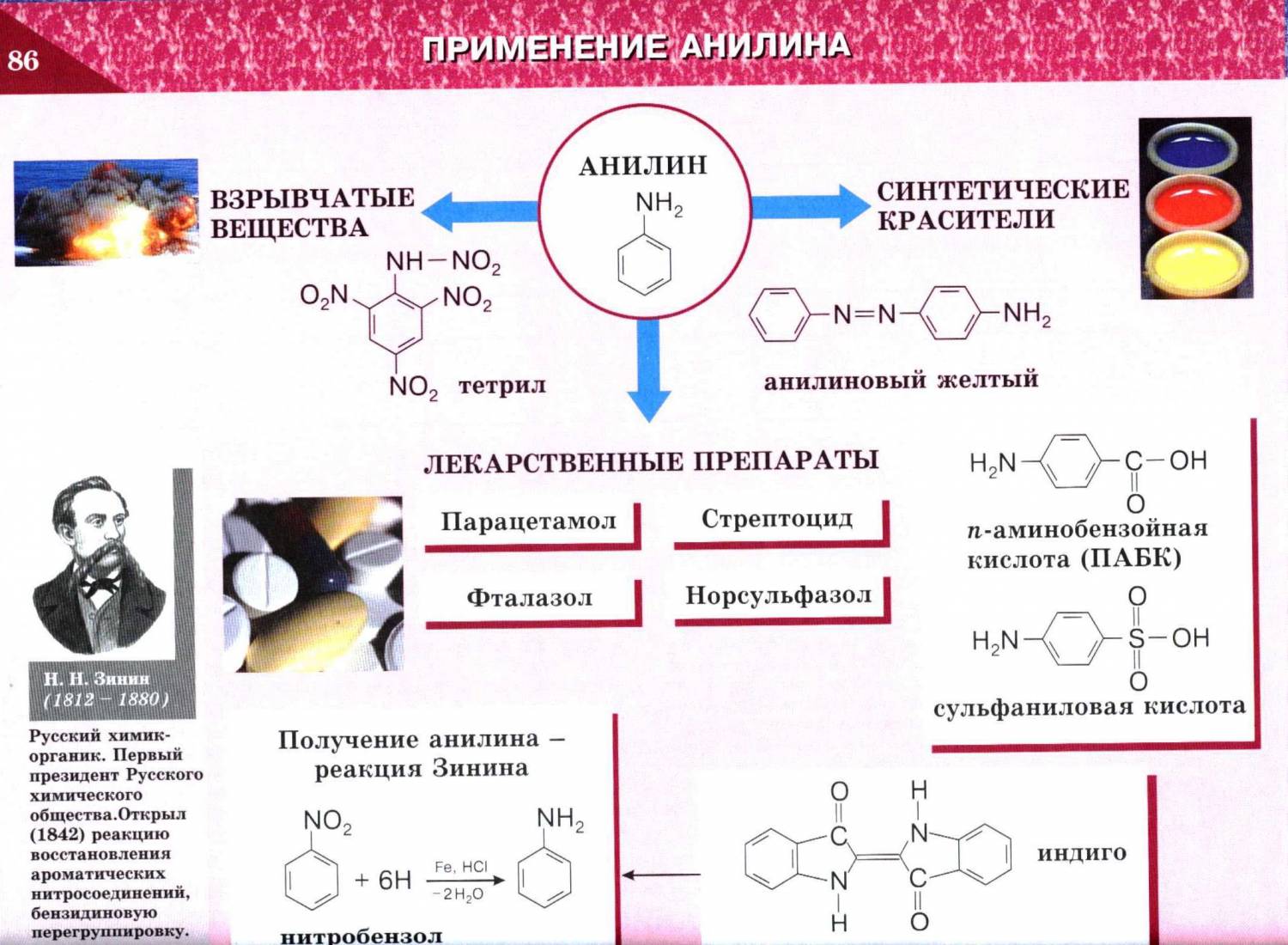 Аминокислоты
Производные карбоновых кислот, содержащие в своем составе одну или несколько аминогрупп
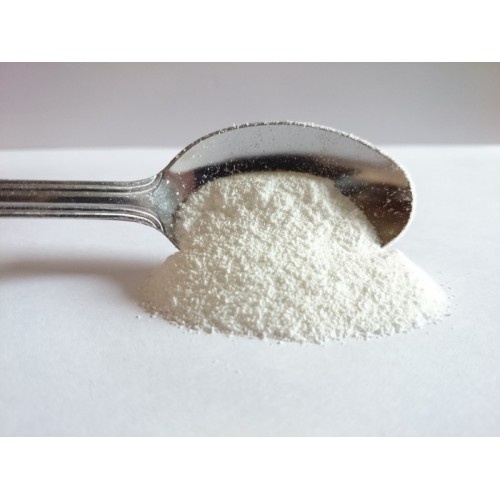 Природные аминокислоты содержат аминогруппу во 2-м положении
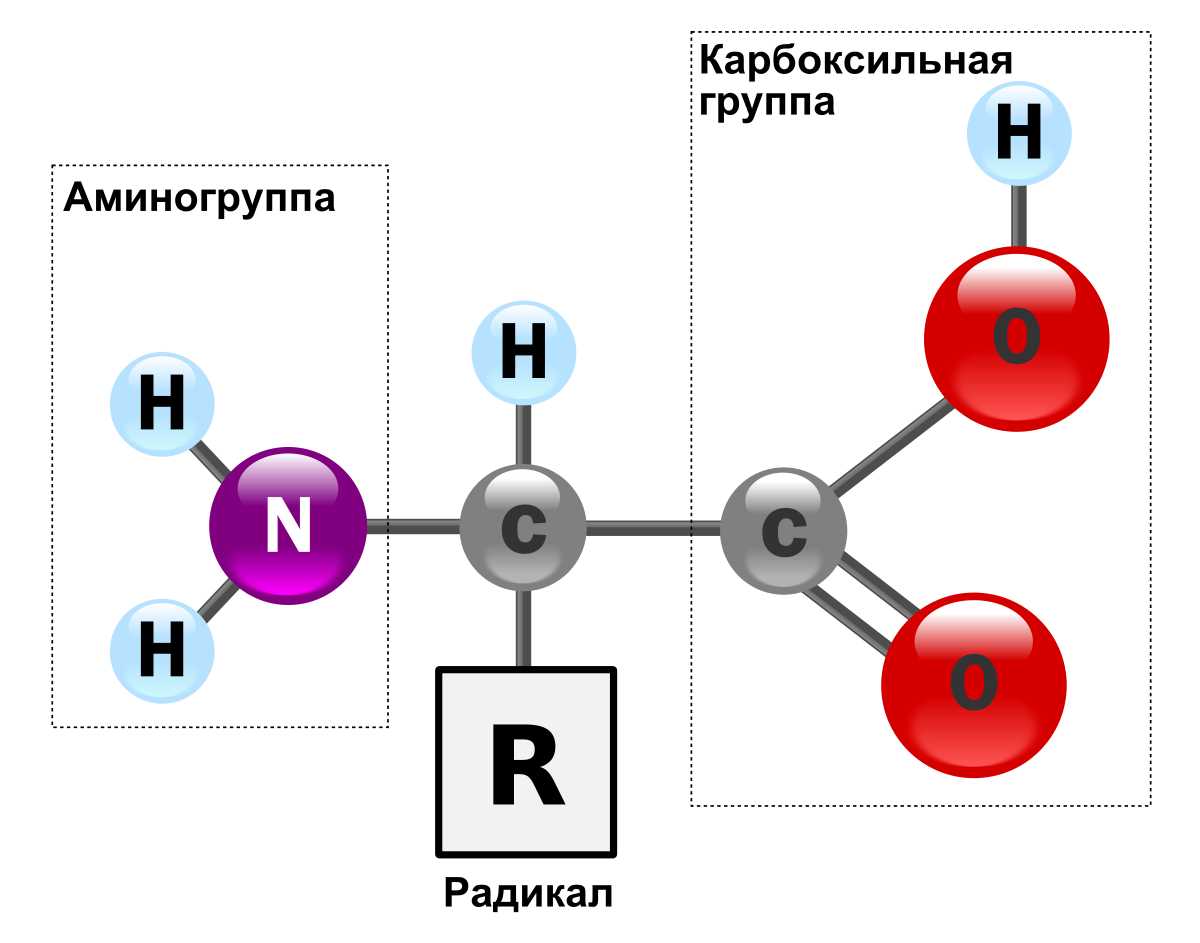 В названии аминокислот указывается положение и название аминогруппы, а затем карбоновая кислота
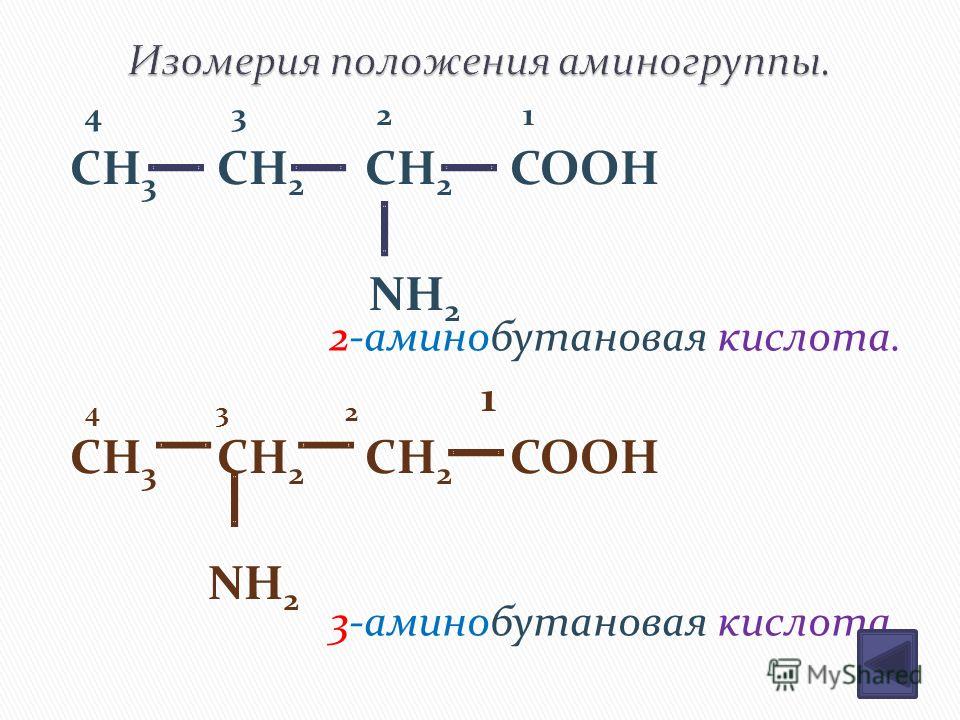 Из белков выделено 20 аминокислот:
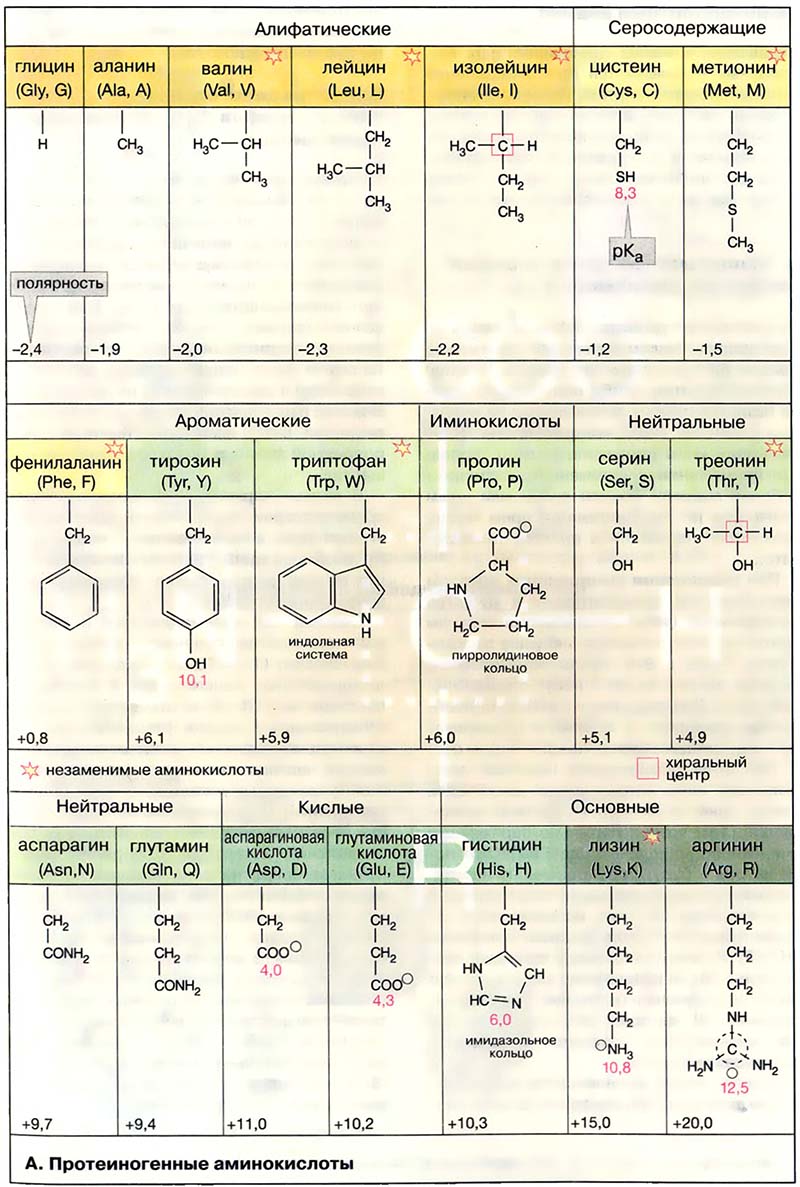 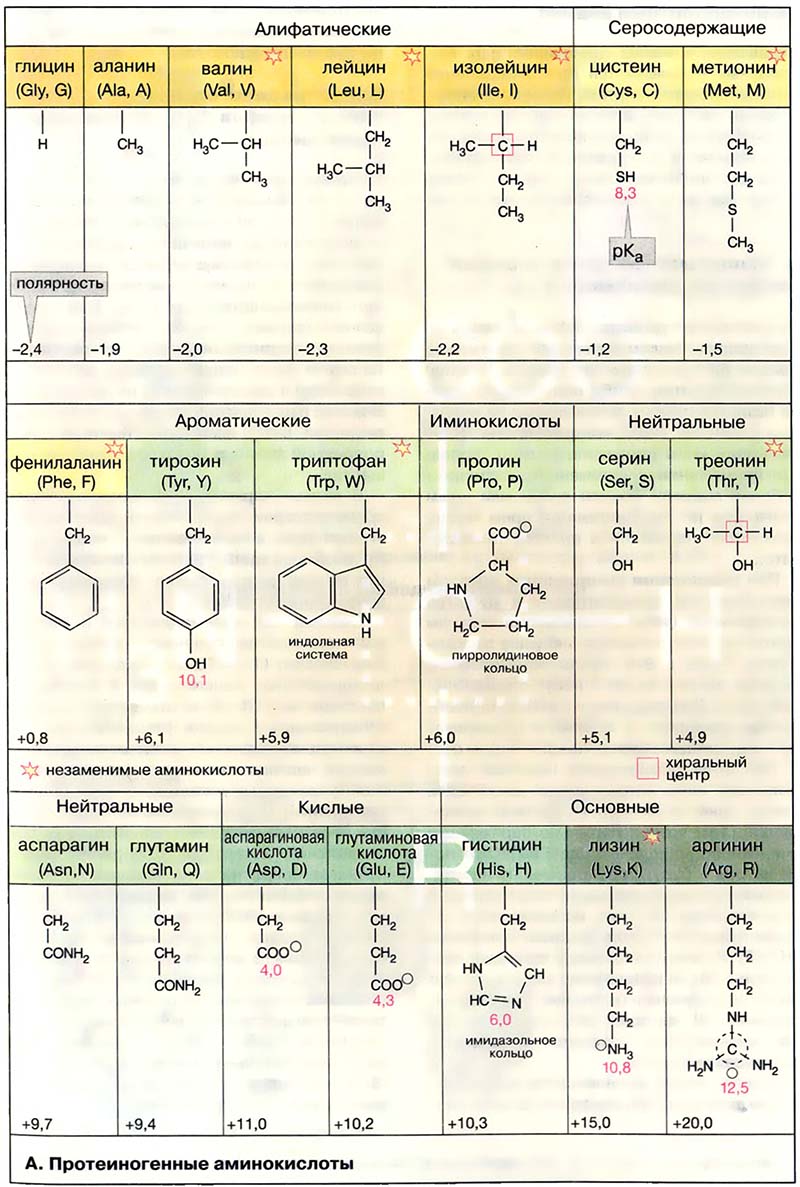 Химические свойства
Аминокислоты – амфотерные вещества
Реакции с щелочами, металлами, спиртами
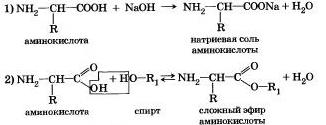 Реакции с сильными кислотами, R-Гал
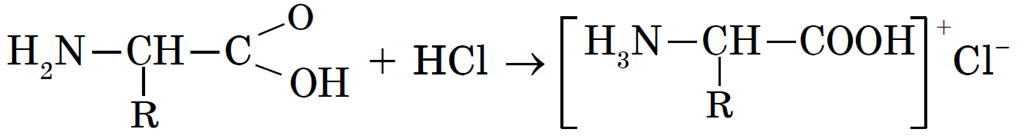 Реакции взаимодействия функциональных групп между собой
Образуют внутренние соли:
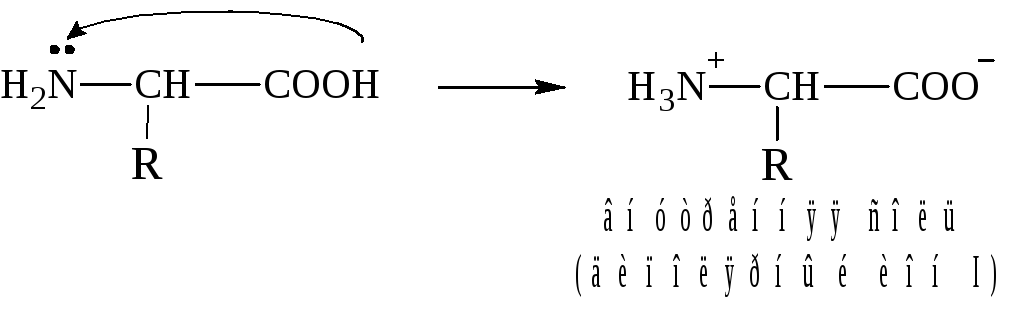 Межмолекулярная дегидратация:
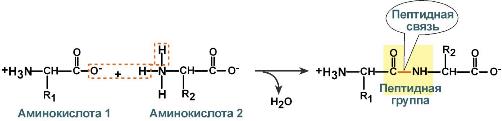 Образование синего комплексного соединения с гидроксидом меди (II)
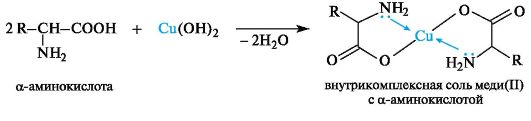 Белки
Биологические полимеры, состоящие из остатков аминокислот
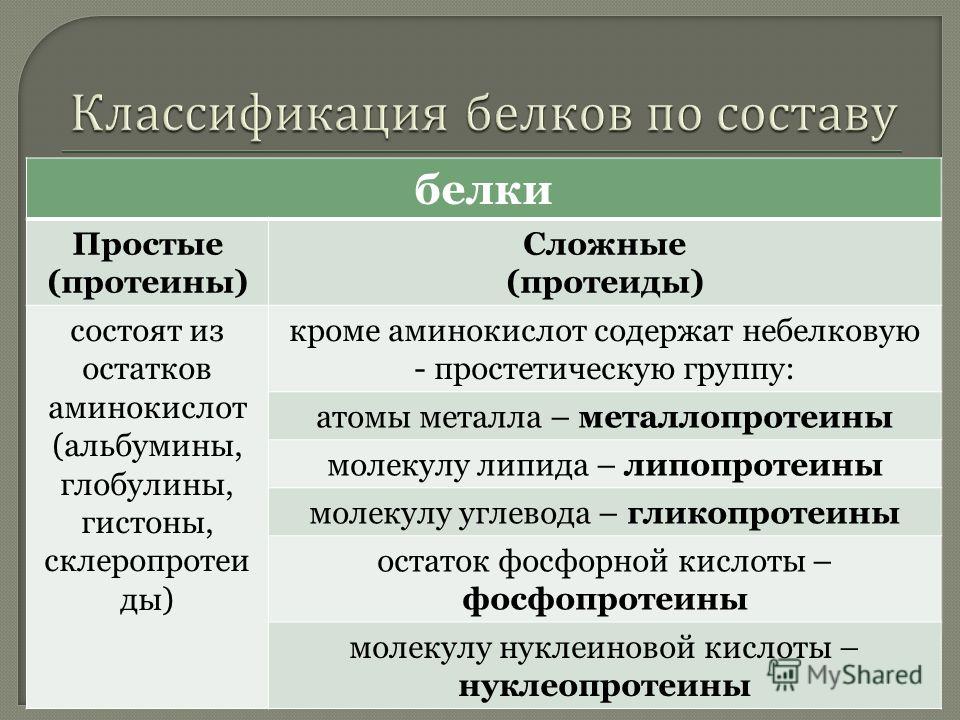 Протеины
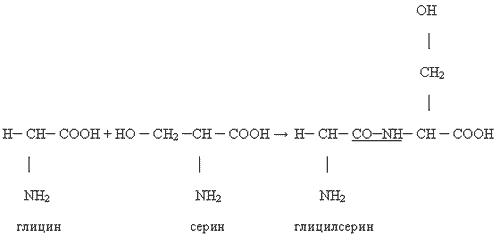 Протеиды
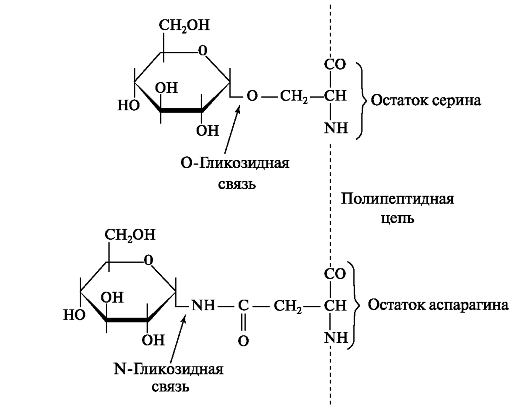 Структуры белков
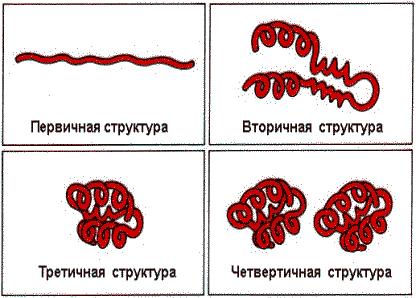 Первичная
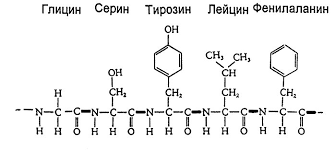 Последовательность аминокислот, соединенных пептидной связью
Вторичная
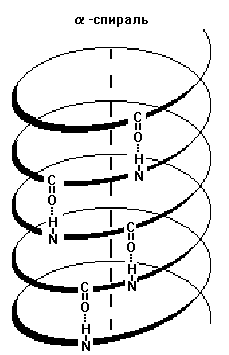 Образована одной полипептидной цепью  в результате возникновения водородных связей между карбоксильными группами и аминогруппами, расположенными на соседних витках спирали
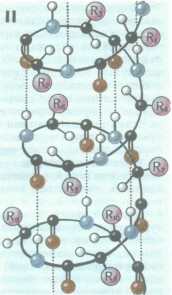 Третичная
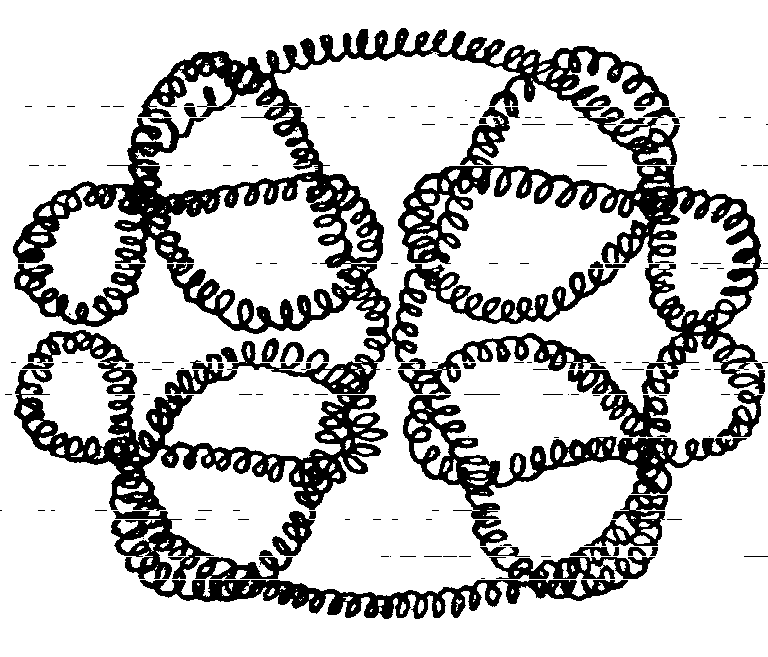 Образована полипептидными цепочками, по-разному расположенными в пространстве за счет водородных связей, ионного и гидрофобного взаимодействия
Четвертичная
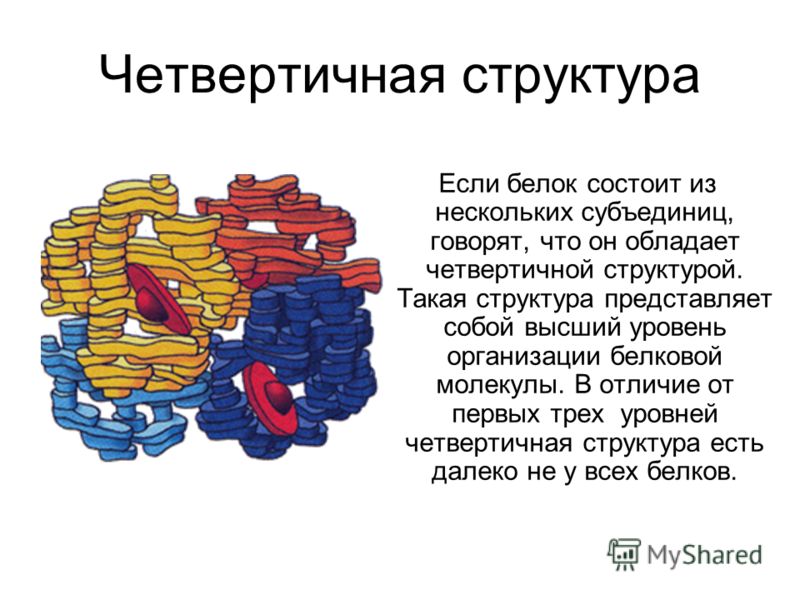 Функции белков
Каталитическая – выполняют роль ферментов в организме
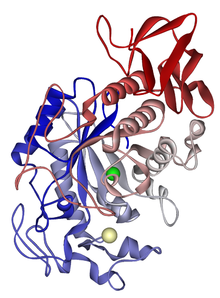 Амилаза
Защитная – выполняют роль антител в организме
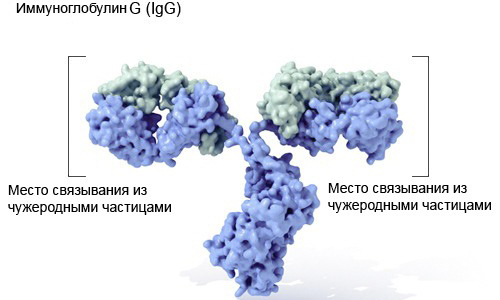 Двигательная – входят в состав мышечной ткани
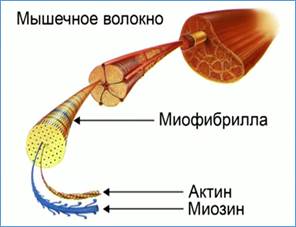 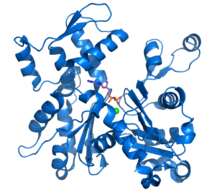 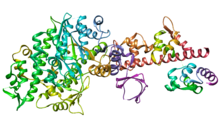 Транспортная – выполняют транспорт веществ из клетки и внутрь ее
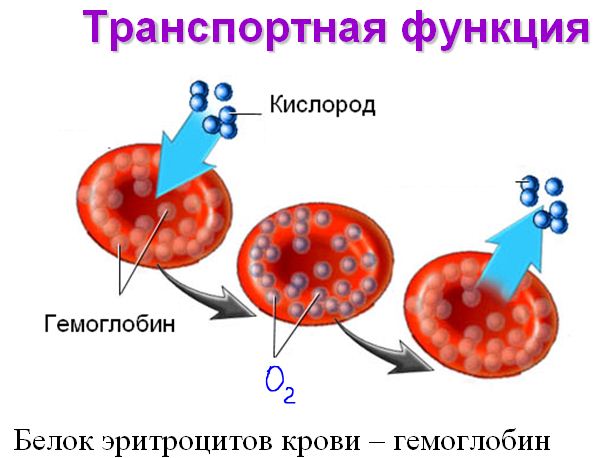 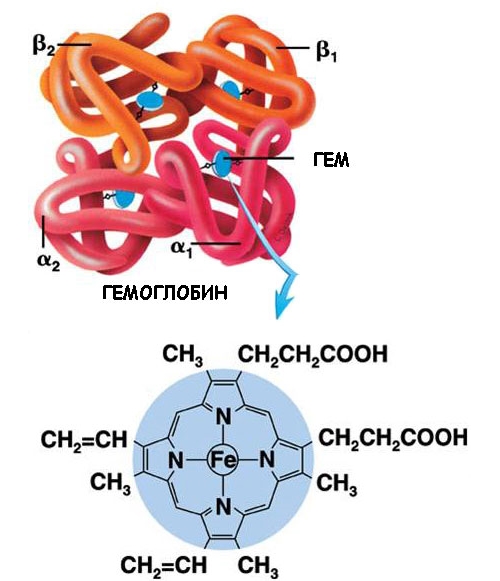 Строительная – входят в состав клеточных мембран и органелл клетки
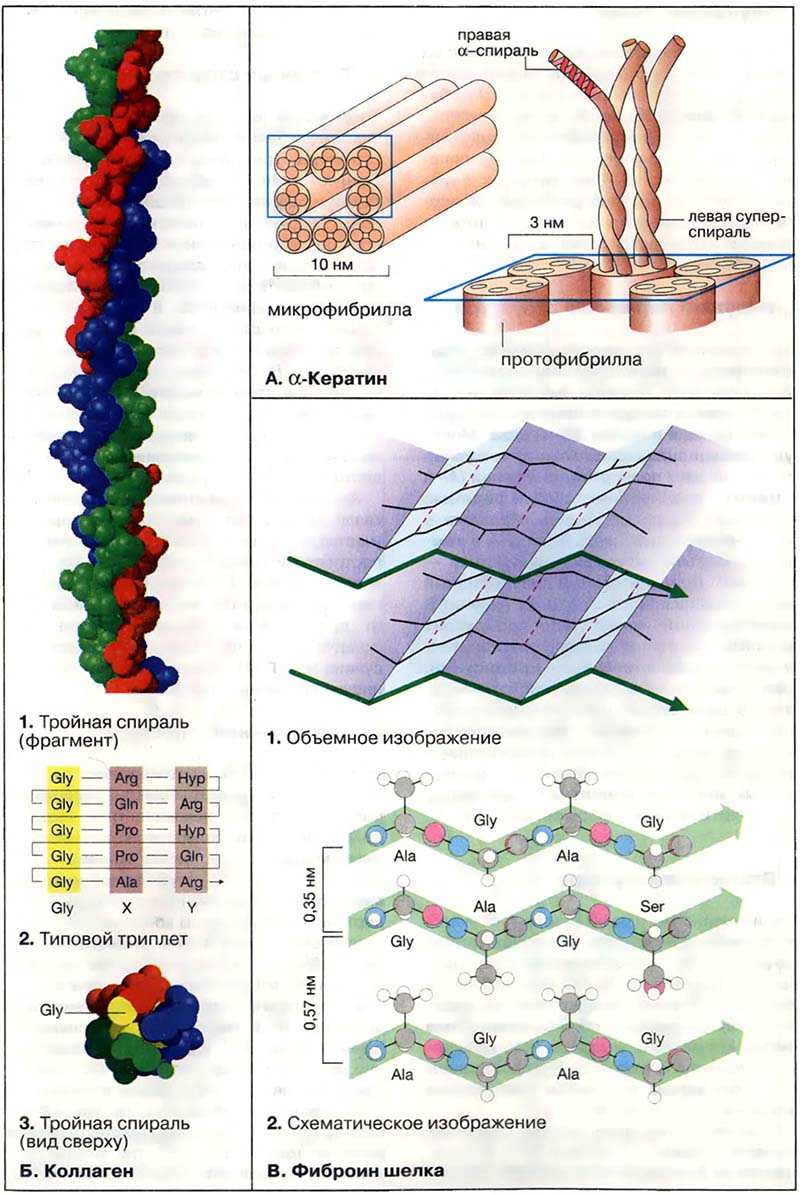 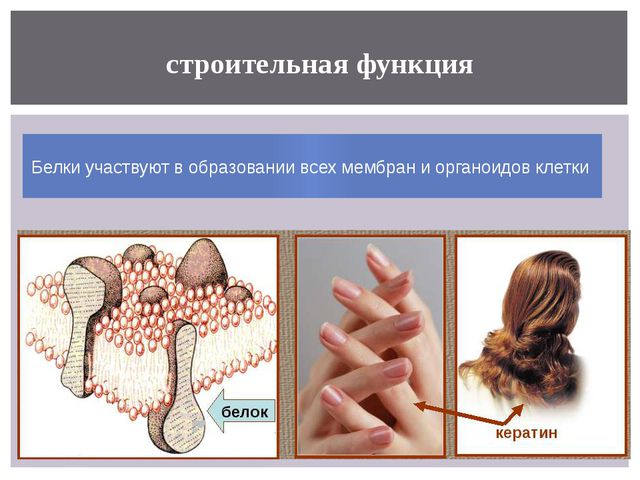 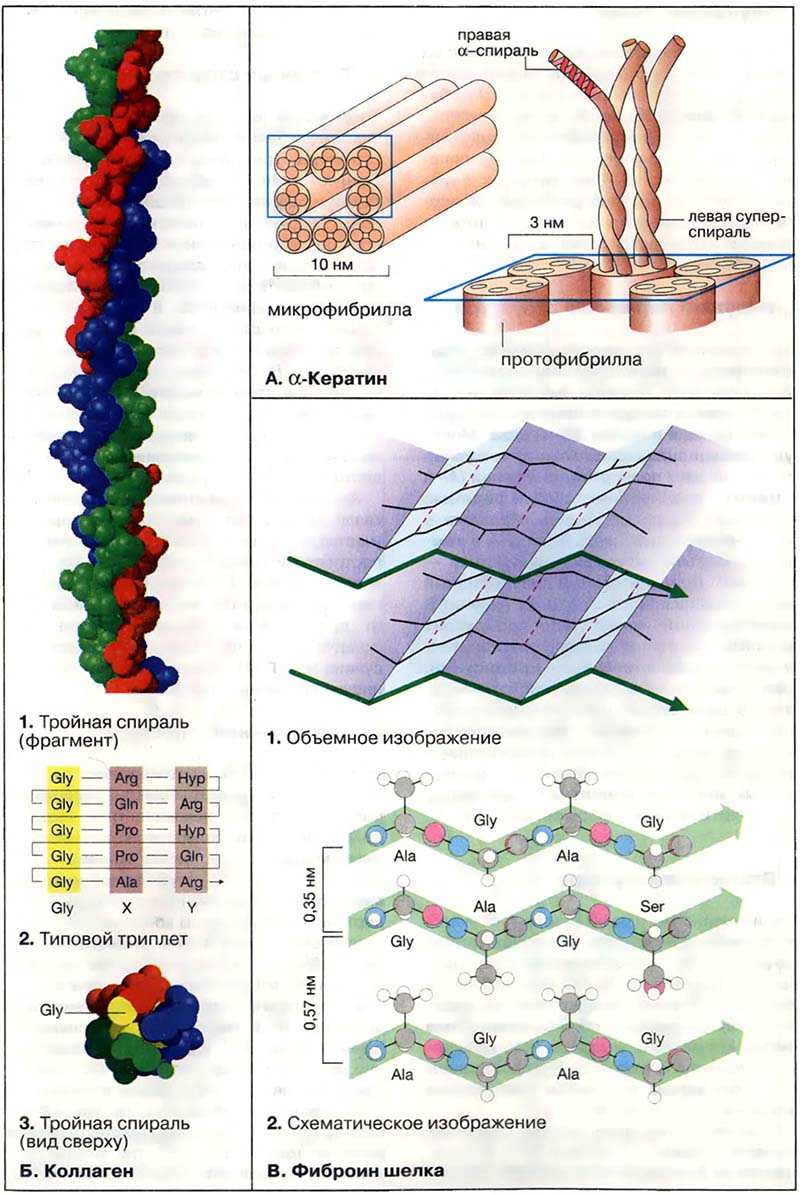 Энергетическая – при расщеплении 1 г белка выделяется 17,6 кДж энергии (4 килокалории)
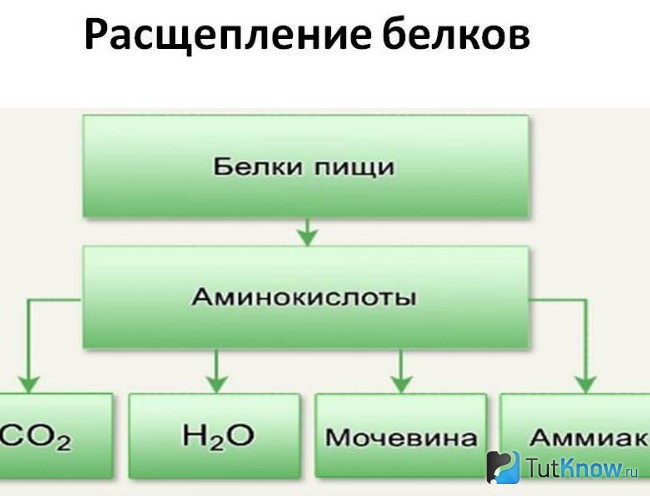 Химические свойства
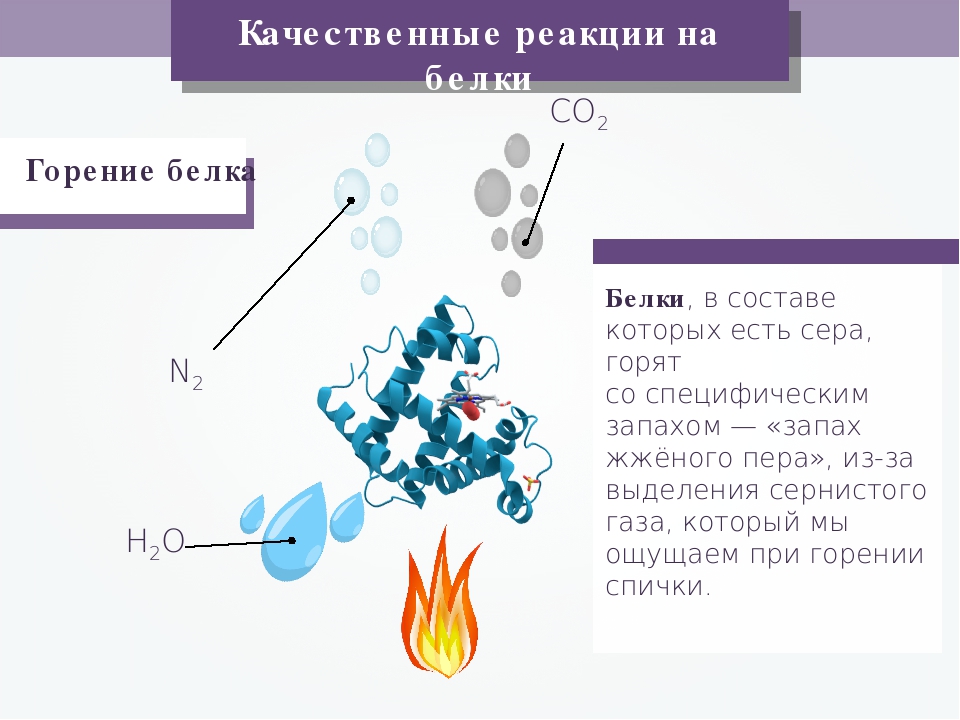 Гниение
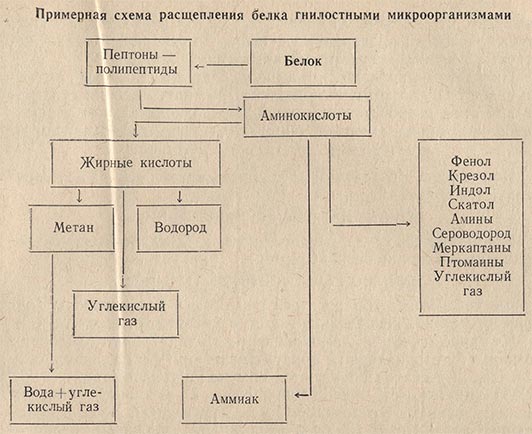 Денатурация
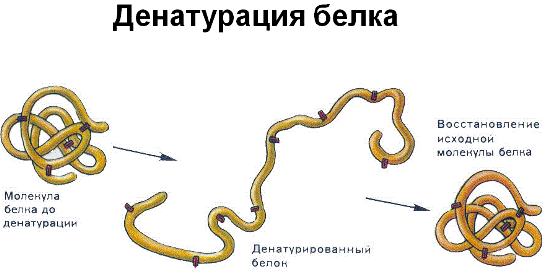 Гидролиз
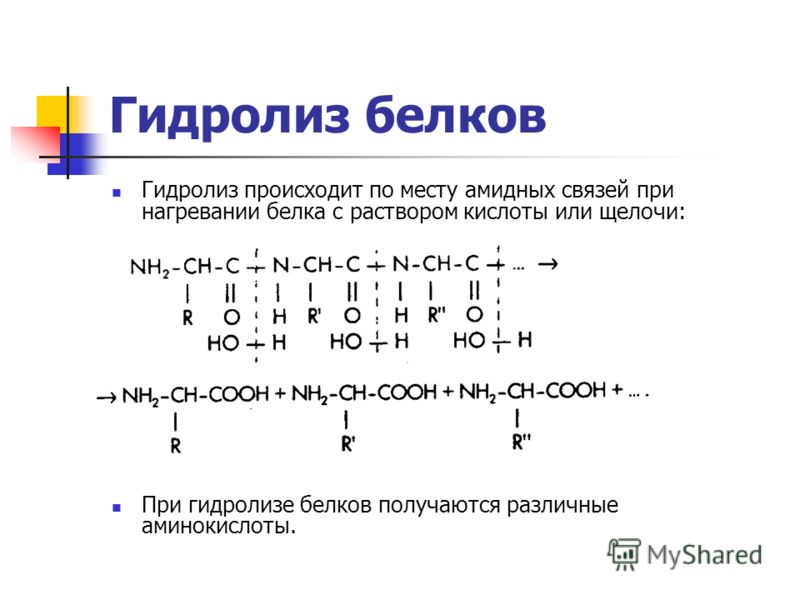 Цветные реакции
Биуретовая реакция
Качественная реакция на пептидные связи
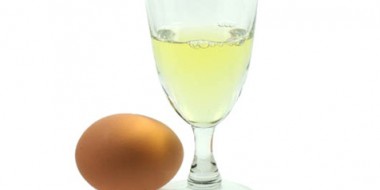 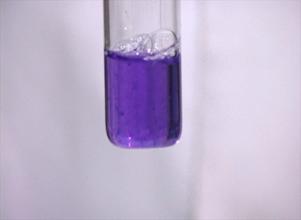 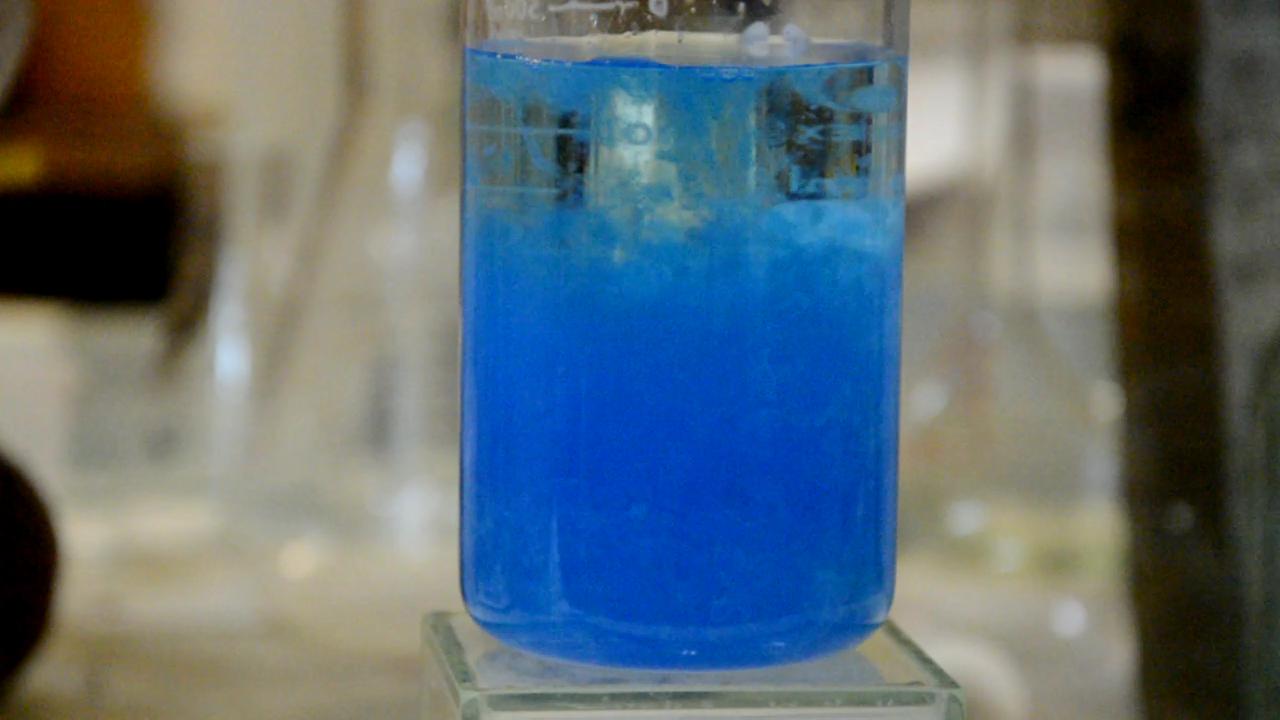 Гидроксид меди (II)
Белок
Внутрикомплексное соединение
Ксантопротеиновая реакция
Качественная реакция на ароматические циклы
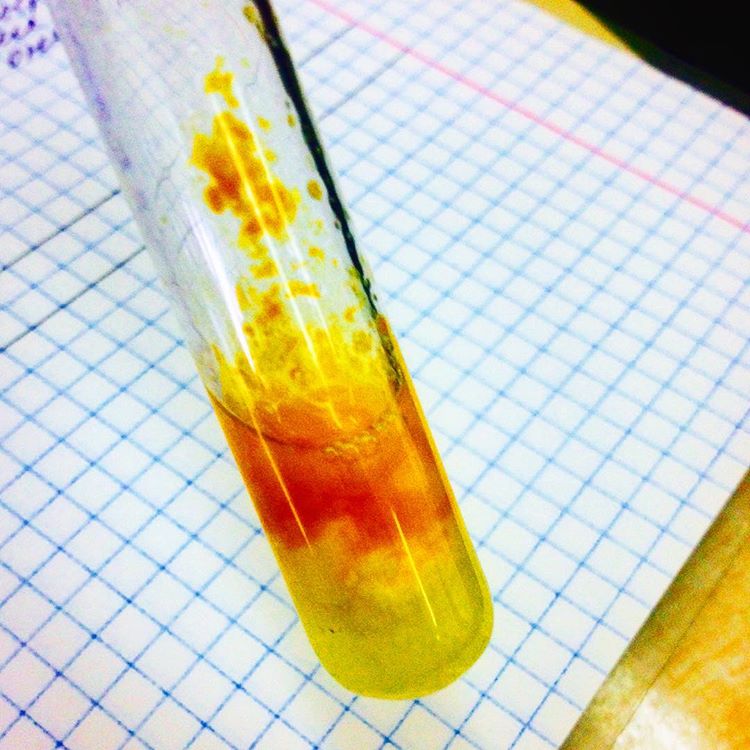 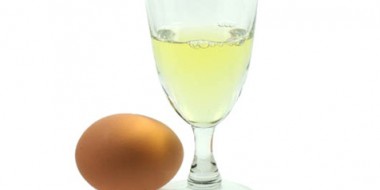 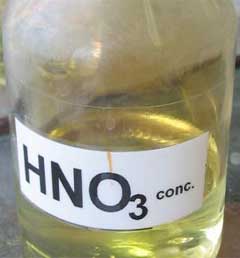 Азотная кислота конц.
Белок
Комплексное соединение